Ciascuno nel proprio livello, è responsabile HSE
Kit di inserimento H3SE
Modulo TCG 4.4
GLI OBIETTIVI DEL MODULO
Al termine di questo modulo: 
Avrete compreso cosa si intende per cultura della sicurezza e cosa significa per Total.

Conoscerete il vostro ruolo: prendere decisioni rispettando e basandosi sulle regole e le istruzioni.
Kit di inserimento H3SE - TCG 4.4 – Ciascuno nel proprio livello, è responsabile HSE – V1
2
Safety academy
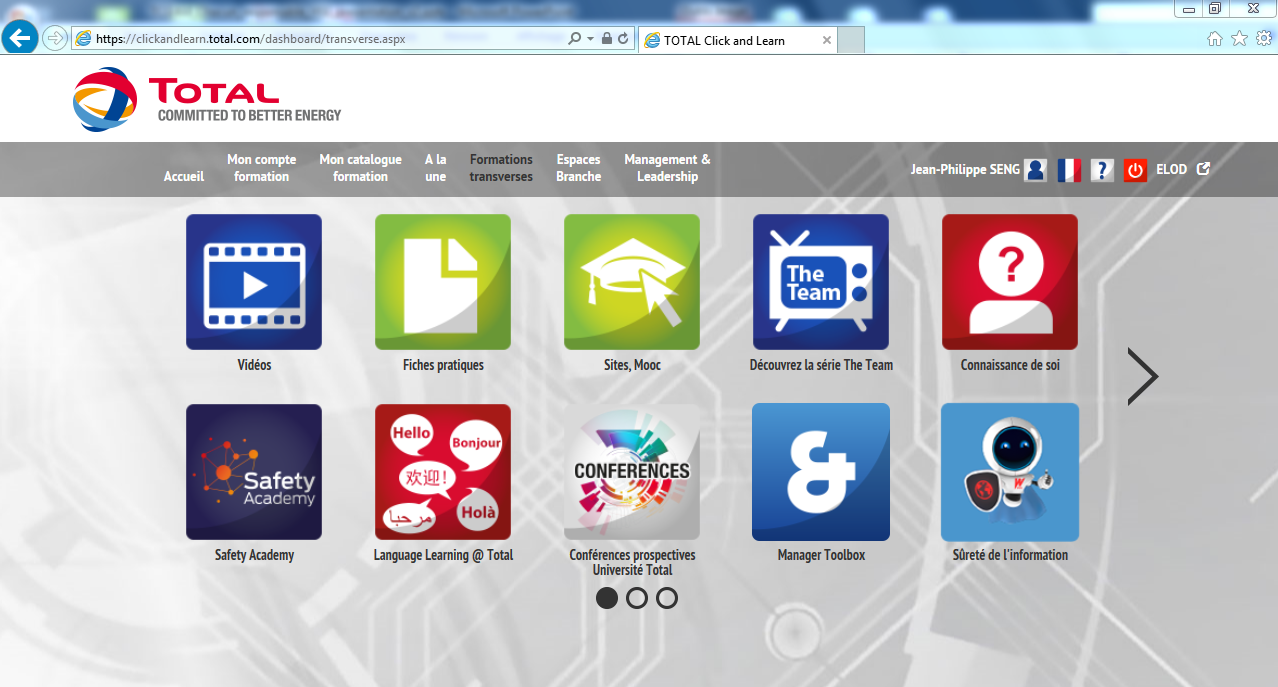 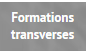 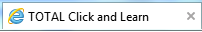 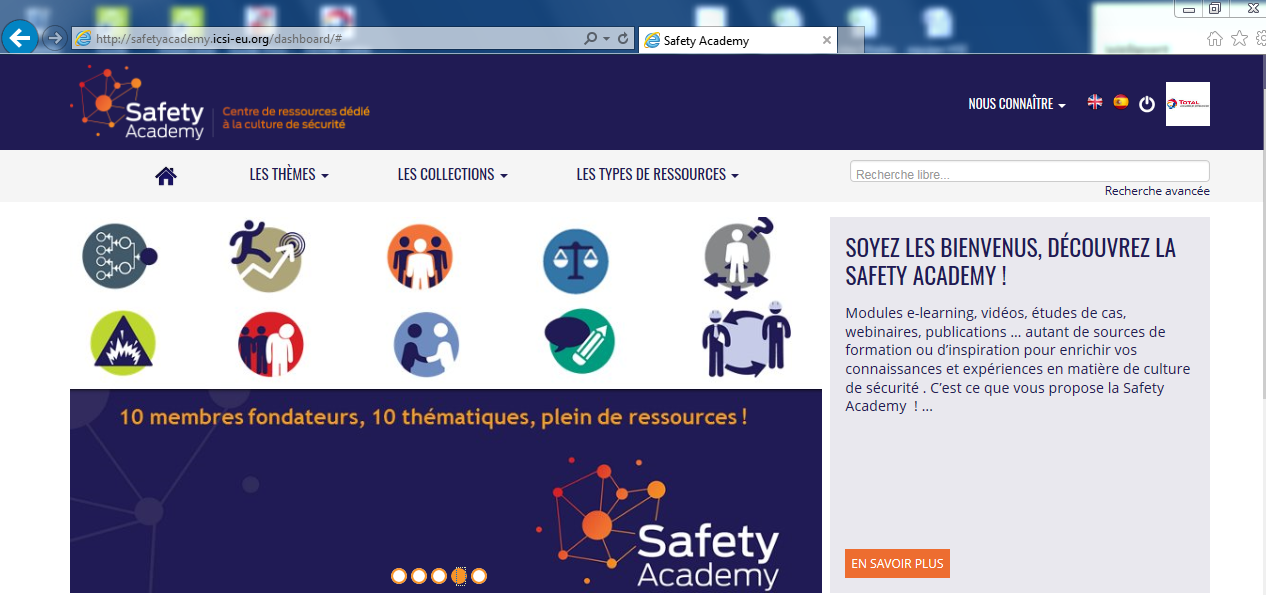 Kit di inserimento H3SE - TCG 4.4 – Ciascuno nel proprio livello, è responsabile HSE – V1
3
E-learning
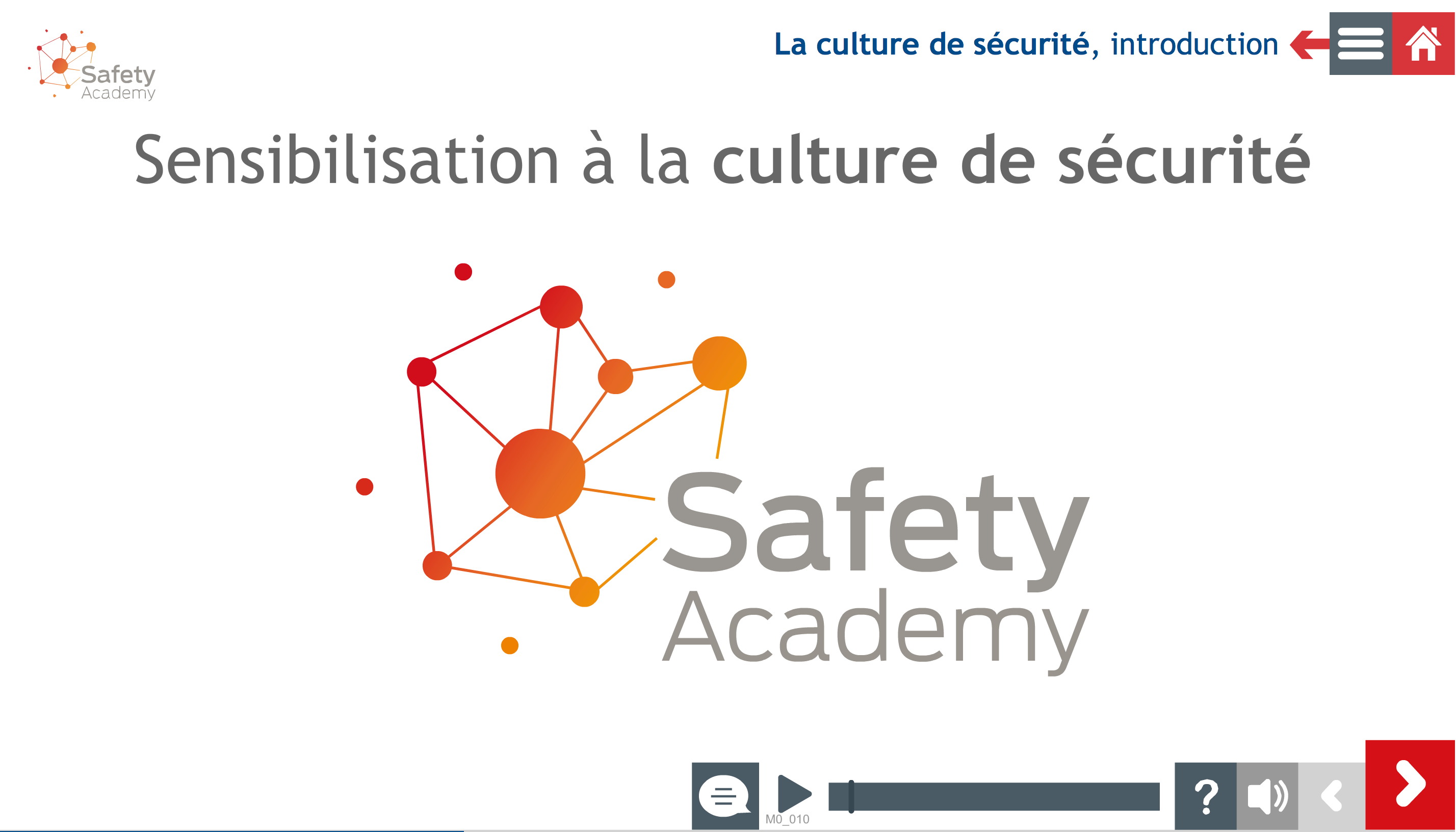 Kit di inserimento H3SE - TCG 4.4 – Ciascuno nel proprio livello, è responsabile HSE – V1
4
Che cos’è la cultura della sicurezza?
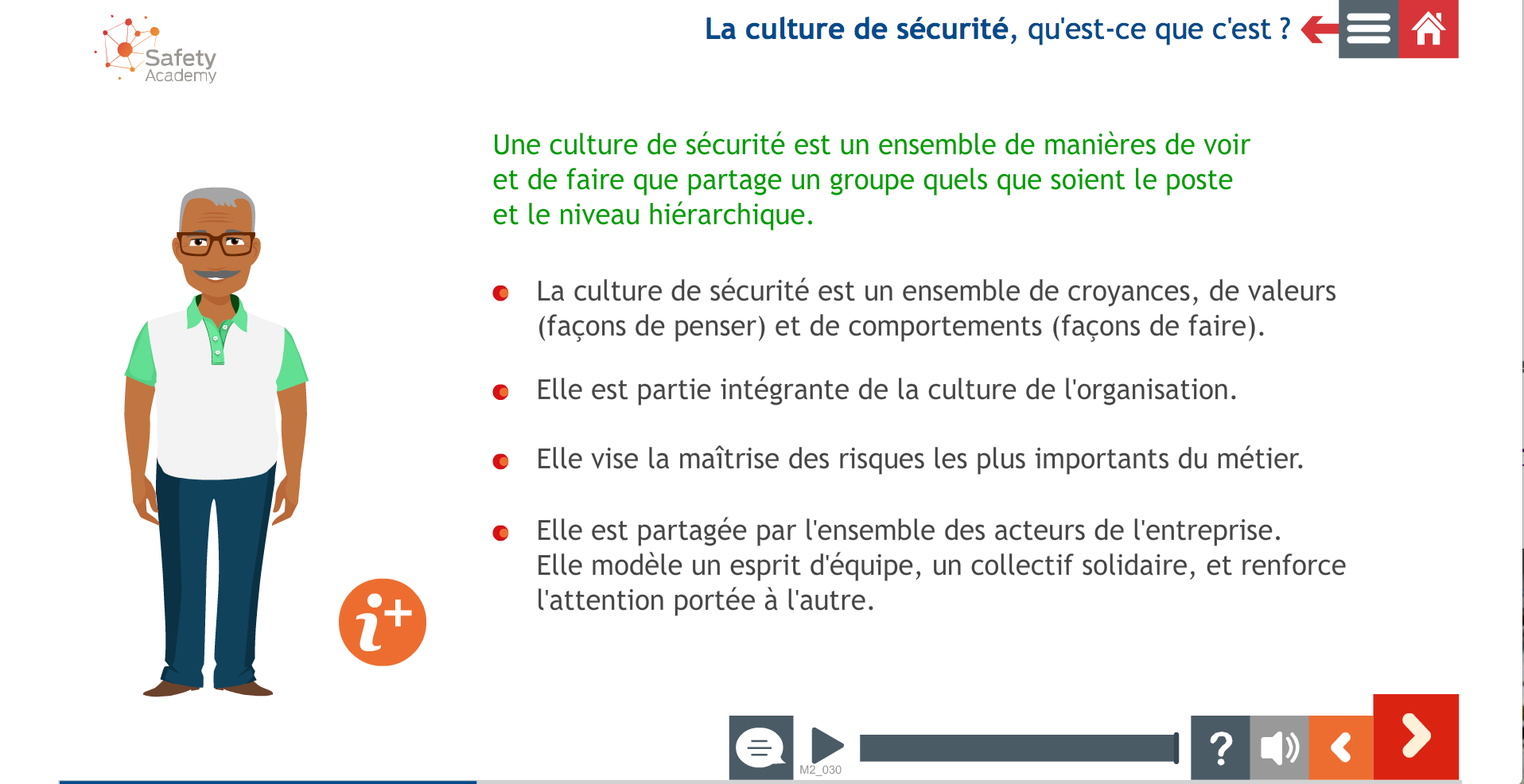 Kit di inserimento H3SE - TCG 4.4 – Ciascuno nel proprio livello, è responsabile HSE – V1
5
I 4 tipi di cultura della sicurezza
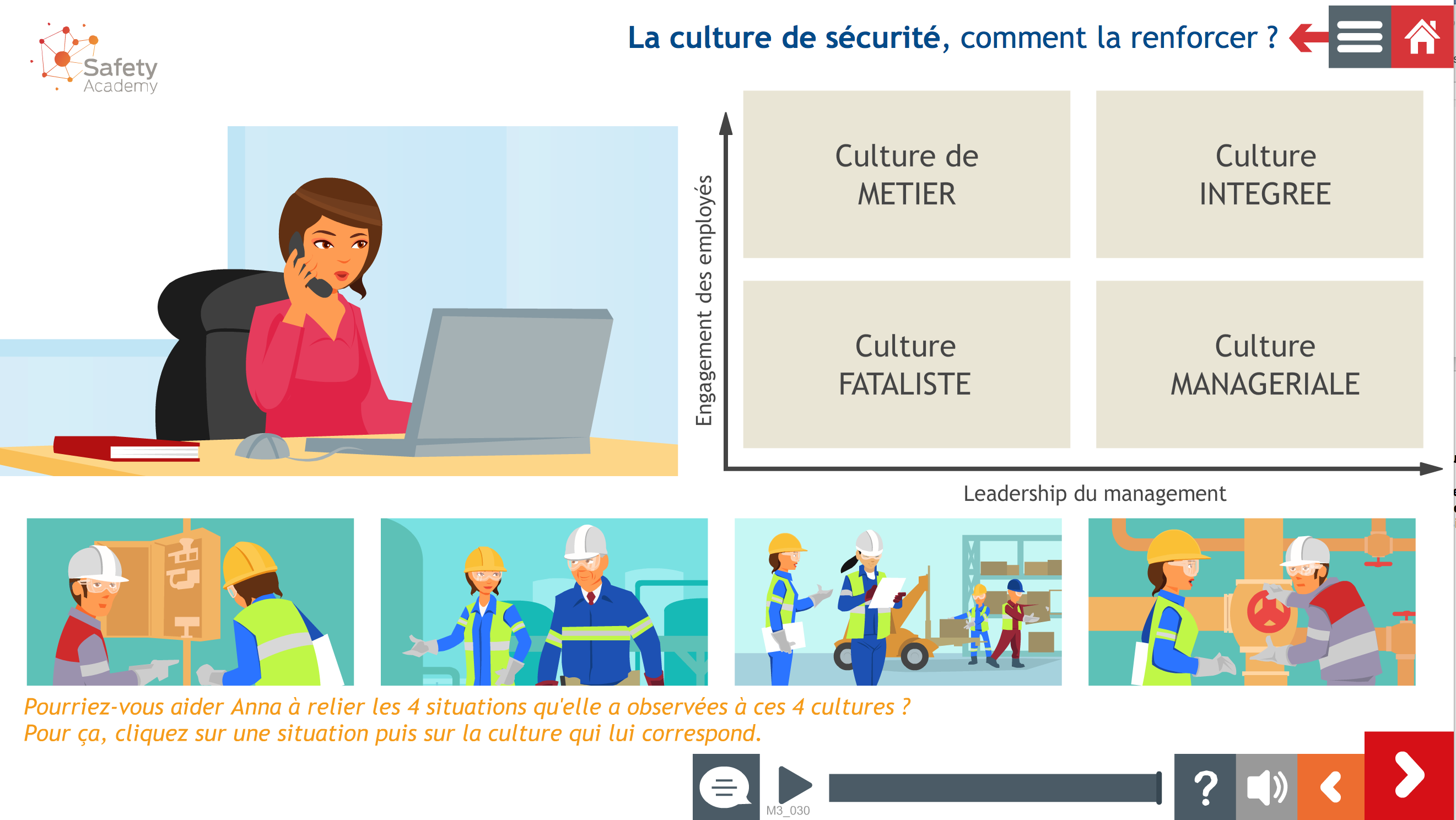 Kit di inserimento H3SE - TCG 4.4 – Ciascuno nel proprio livello, è responsabile HSE – V1
6
I 4 tipi di cultura della sicurezza
Sono preferite alcune procedure, modalità operative, istruzioni…  e fanno parte di un sistema di gestione.
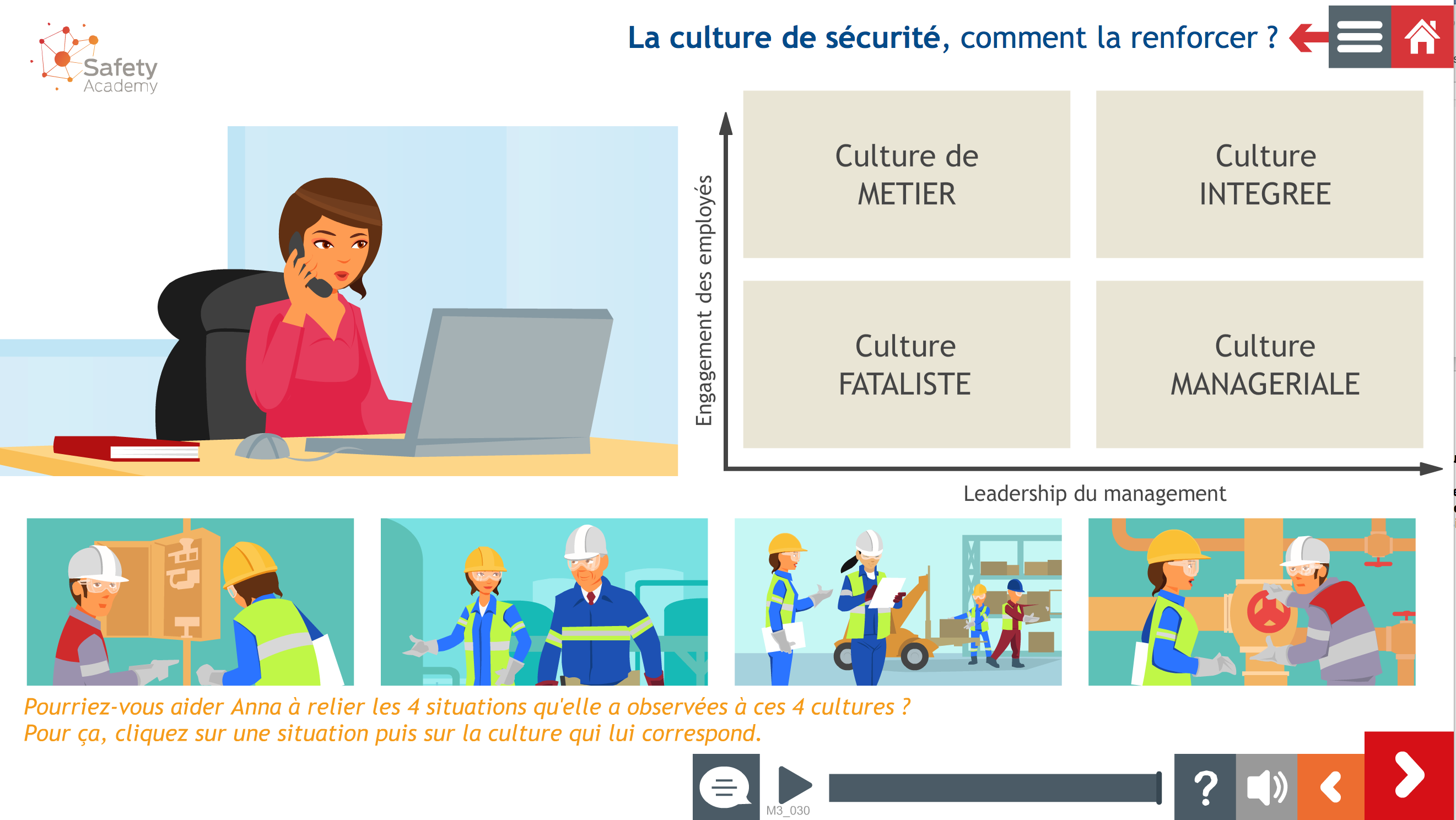 Kit di inserimento H3SE - TCG 4.4 – Ciascuno nel proprio livello, è responsabile HSE – V1
7
I 4 tipi di cultura della sicurezza
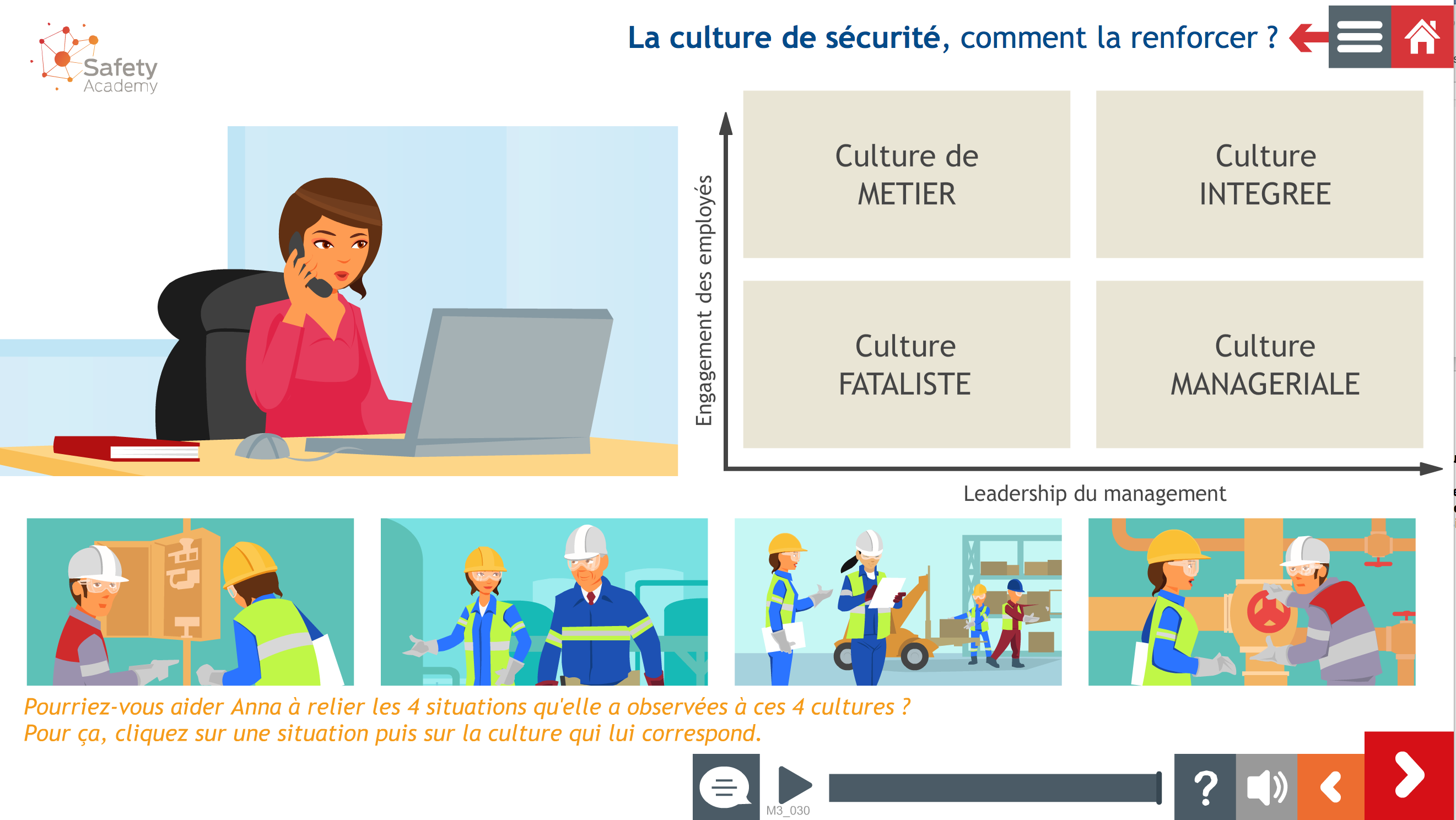 Scambi di buone pratiche tra personale di uno stesso settore (affiancamento sul posto con i più esperti)
Kit di inserimento H3SE - TCG 4.4 – Ciascuno nel proprio livello, è responsabile HSE – V1
8
I 4 tipi di cultura della sicurezza
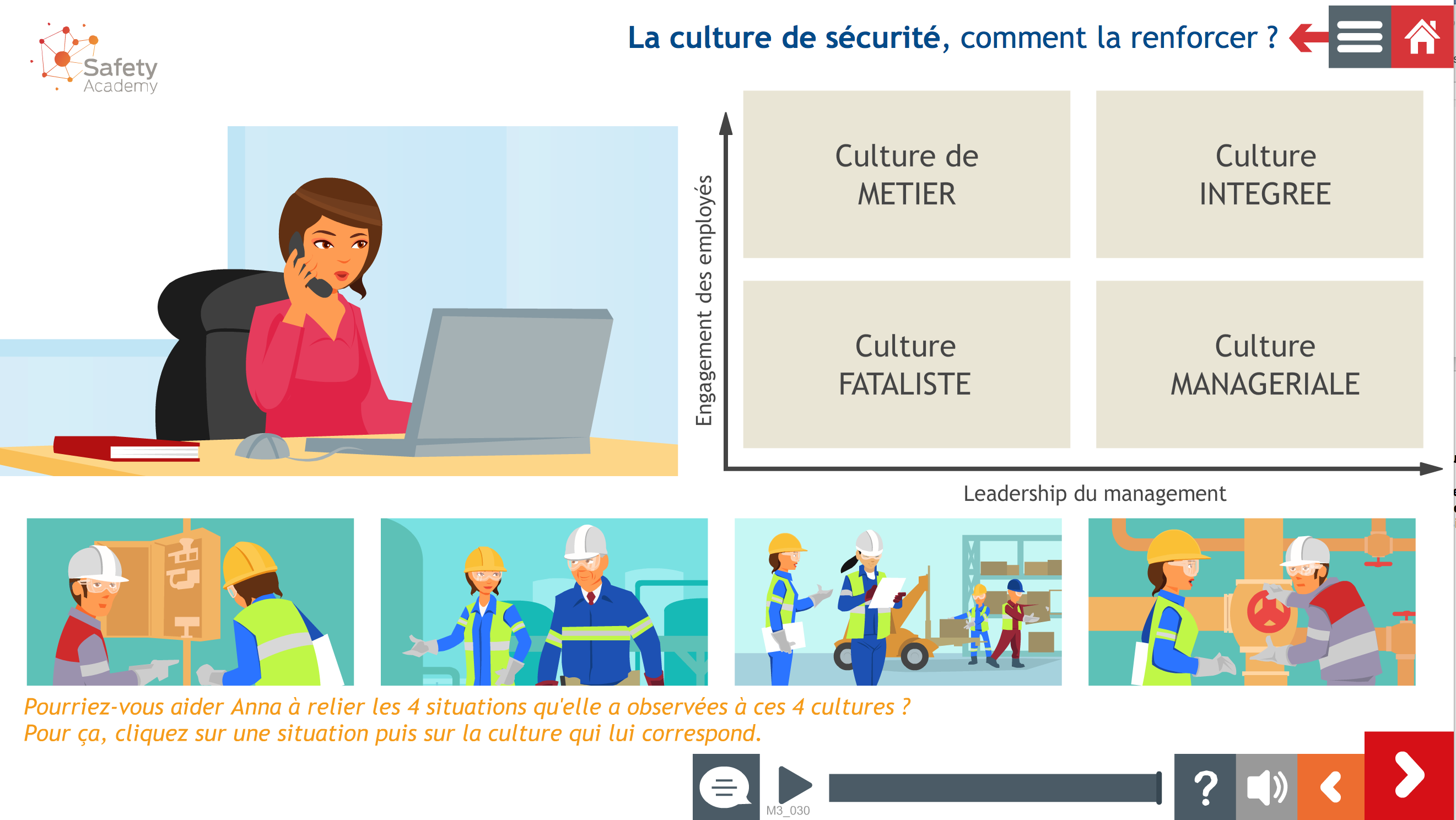 Fondata sull'idea che alcune attività sono pericolose e che non si possono evitare vittime.
Kit di inserimento H3SE - TCG 4.4 – Ciascuno nel proprio livello, è responsabile HSE – V1
9
I 4 tipi di cultura della sicurezza
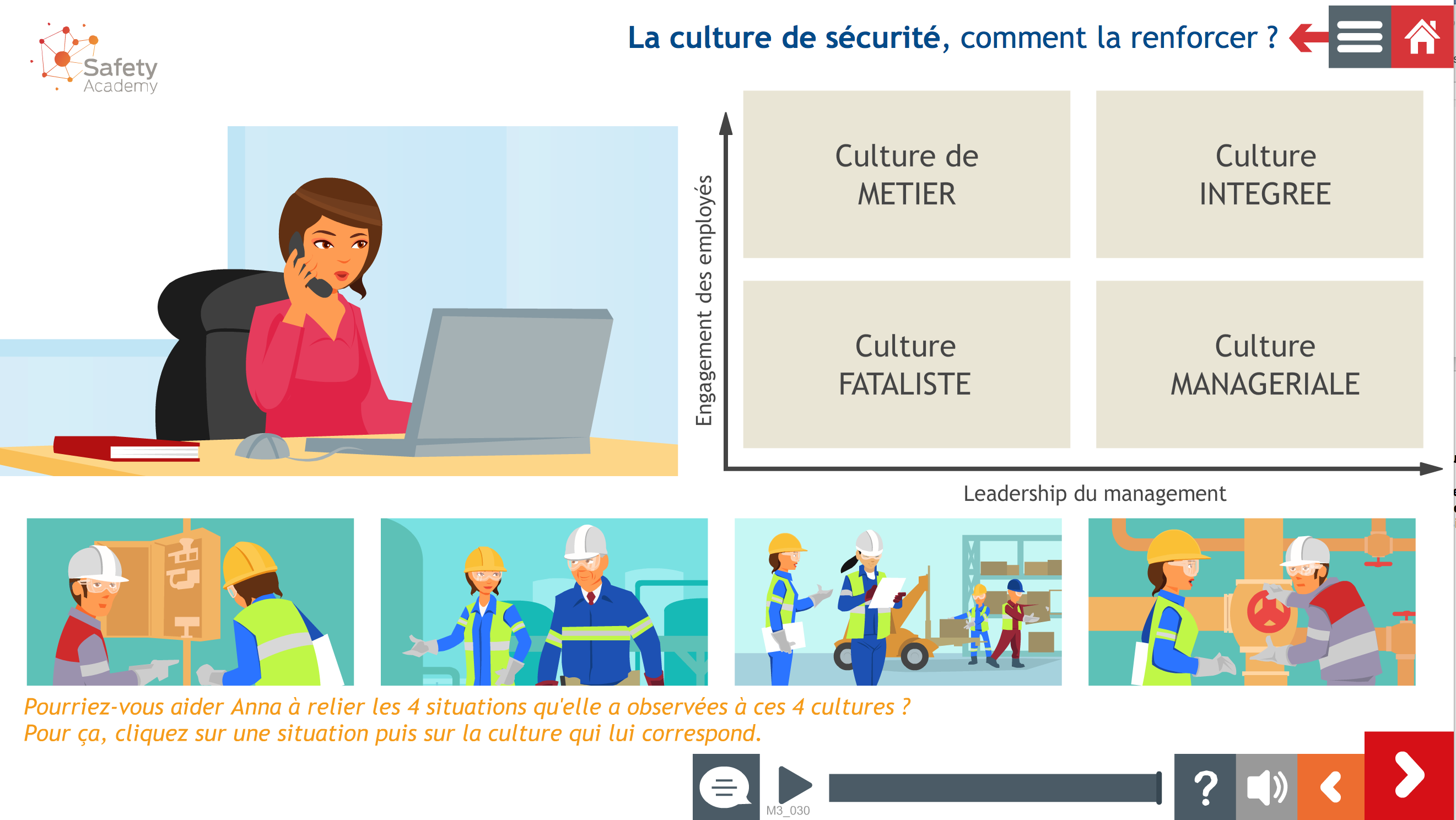 Basata sull'idea che la sicurezza deve essere presente in tutti i settori dell’azienda o dell'organizzazione e che è una responsabilità condivisa da tutti i soggetti. La modalità di gestione scelta è più partecipativa.
Kit di inserimento H3SE - TCG 4.4 – Ciascuno nel proprio livello, è responsabile HSE – V1
10
Pro / Contro
Cultura manageriale

Cultura Lavoro



Secondo voi, quali sono i pro e i contro di ciascuna di queste culture?
Kit di inserimento H3SE - TCG 4.4 – Ciascuno nel proprio livello, è responsabile HSE – V1
11
Total punta a una cultura della sicurezza integrata
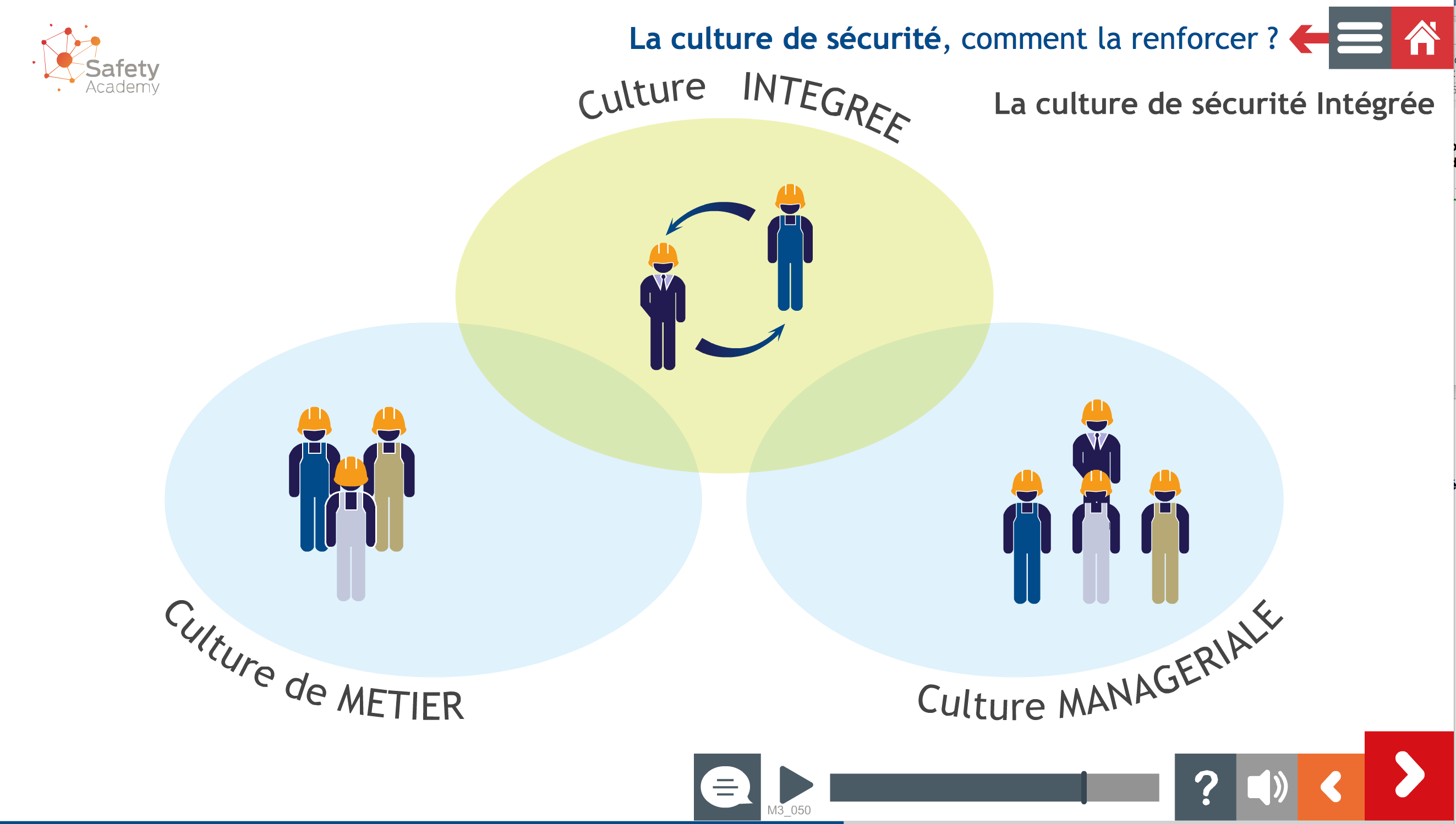 Kit di inserimento H3SE - TCG 4.4 – Ciascuno nel proprio livello, è responsabile HSE – V1
12
Total punta a una cultura della sicurezza integrata
Il meglio della cultura Lavoro e della Cultura manageriale:
Regole disponibili.
Le regole sono state collaudate.
Il contesto d'applicazione delle regole è noto in fase di redazione.
Le persone sono coinvolte nell'applicazione delle regole.
Persone competenti ed esperte sono sempre presenti e lavorano alle migliori condizioni per analizzare le situazioni.
È possibile contattare società esterne per un'analisi del rischio indipendente.
Le persone hanno i mezzi e l'autorità per agire in tutte le situazioni.
Kit di inserimento H3SE - TCG 4.4 – Ciascuno nel proprio livello, è responsabile HSE – V1
13
Mi impegno per la mia sicurezza
Conoscere il proprio ruolo
Essere attento, vigile, sveglio
Non farsi guidare dall’abitudine
Non temere – assumere
Impegnarsi, rispettare ed applicare le regole di base, essere proattivi e segnalare le anomalie
Accettare le osservazioni ed incoraggiarle; accettare anche le critiche:
Indipendentemente dal livello gerarchico
Indipendentemente dal datore di lavoro
Indipendentemente dal lavoro
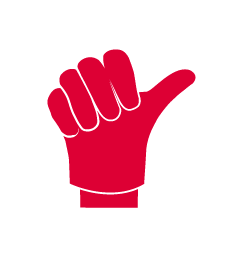 PER ME
Kit di inserimento H3SE - TCG 4.4 – Ciascuno nel proprio livello, è responsabile HSE – V1
14
Mi impegno per la sicurezza del mio collega
Intervenire
Non temere di pronunciarmi
Non restare passivi di fronte ad una situazione
Essere convinto della mia utilità
Superarmi 
Esprimermi ed ascoltare
Condividere la mia esperienza e le mie competenze
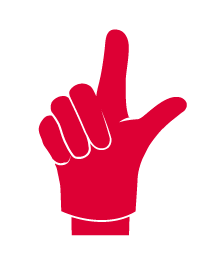 PER TE
Kit di inserimento H3SE - TCG 4.4 – Ciascuno nel proprio livello, è responsabile HSE – V1
15
Mi impegno per la sicurezza di tutti
Essere coscienti dei rischi che ci circondano :
Tu
Io
I nostri colleghi
I nostri vicini
I nostri amici
Le nostre famiglie
…
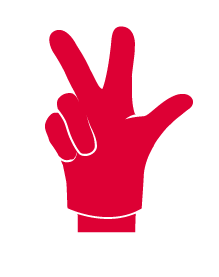 PER TUTTI
Kit di inserimento H3SE - TCG 4.4 – Ciascuno nel proprio livello, è responsabile HSE – V1
16
Kit di inserimento H3SE - TCG 4.4 – Ciascuno nel proprio livello, è responsabile HSE – V1
17